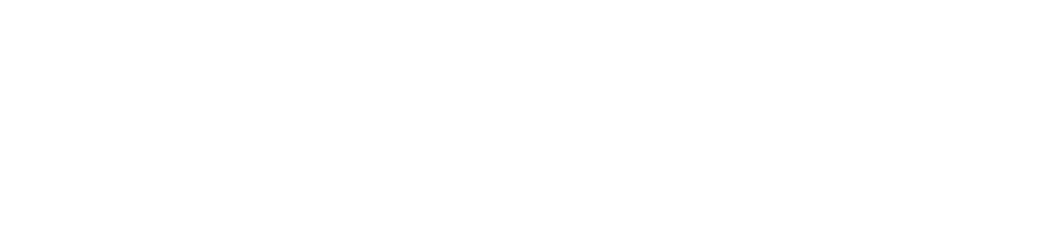 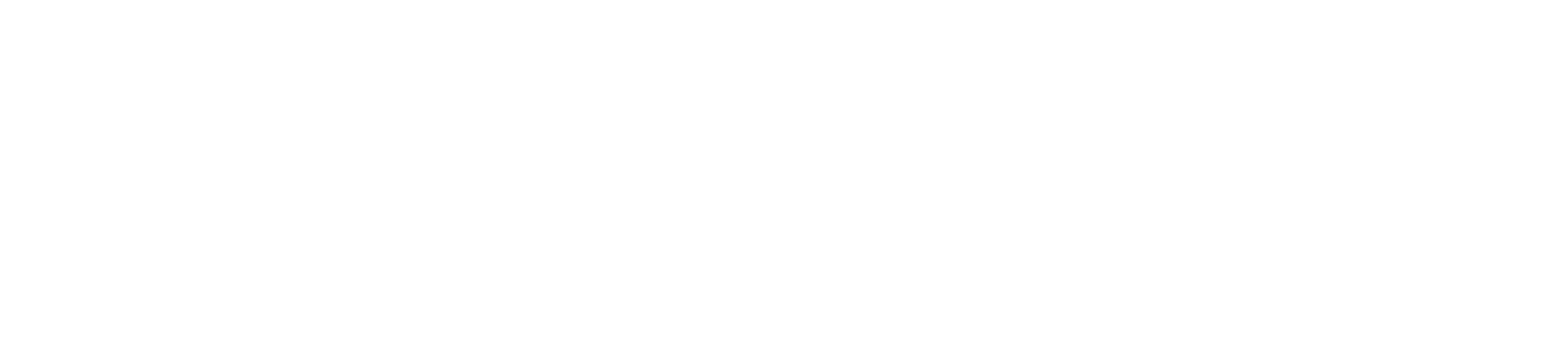 Omställningsfonden och Kompetens- och omställningsavtalet – KOM-KR
Livslångt lärande för individ och organisation
Helsingborg  10 oktober 2023
Reflektion i mindre grupper
Vad bidrog till att du valde just det här seminariet?
Vad vet du om Omställningsfonden så här långt?
[Speaker Notes: Reflektion 2 och 2 eller 3 och 3.]
Agenda
Om Omställningsfonden
Förebyggande insatser & strategisk kompetensförsörjning
Stöd under anställning
Stöd efter anställning
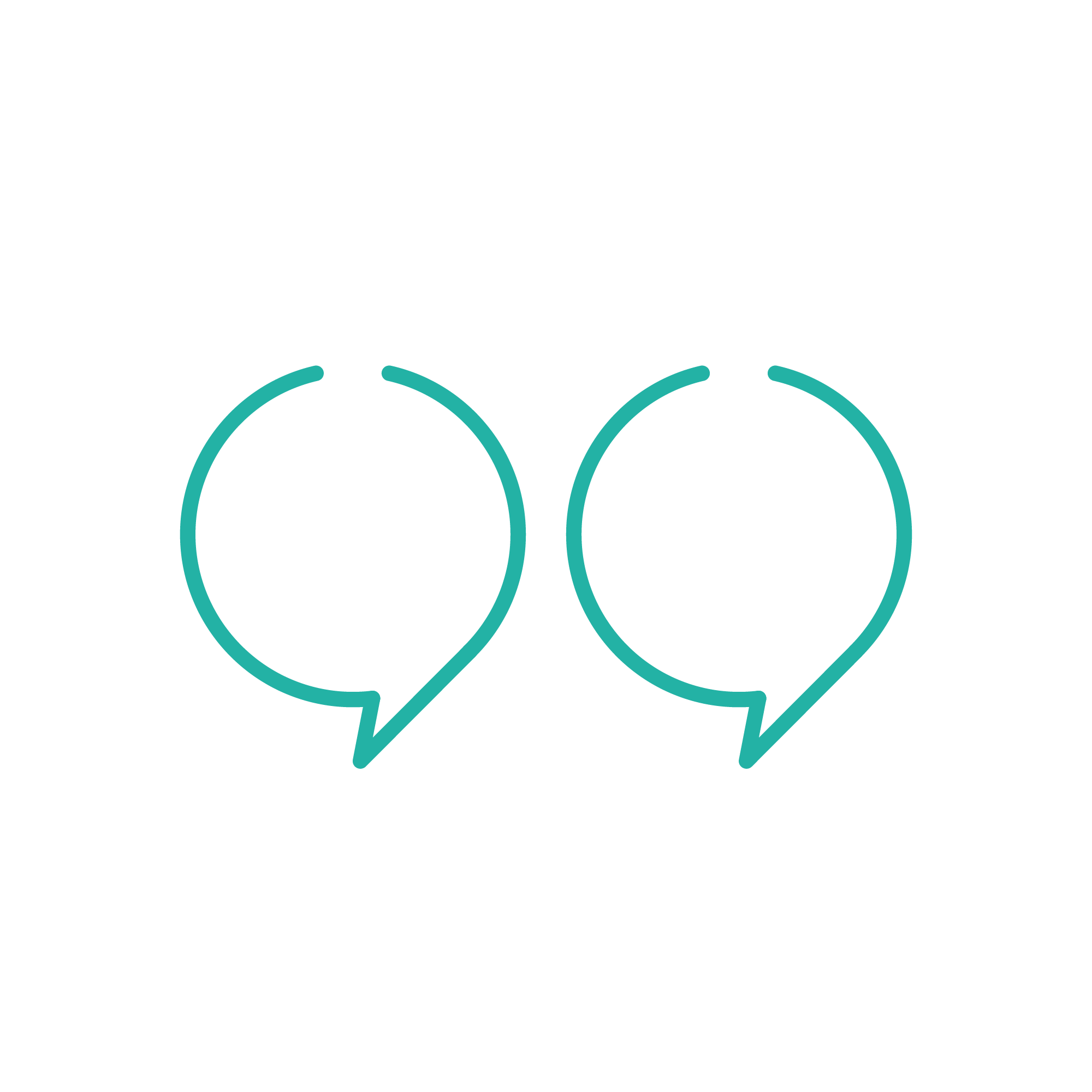 Om Omställningsfonden
Vi öppnar möjligheter till fram­tidens arbetsliv för välfärdens medarbetare och arbetsgivare.
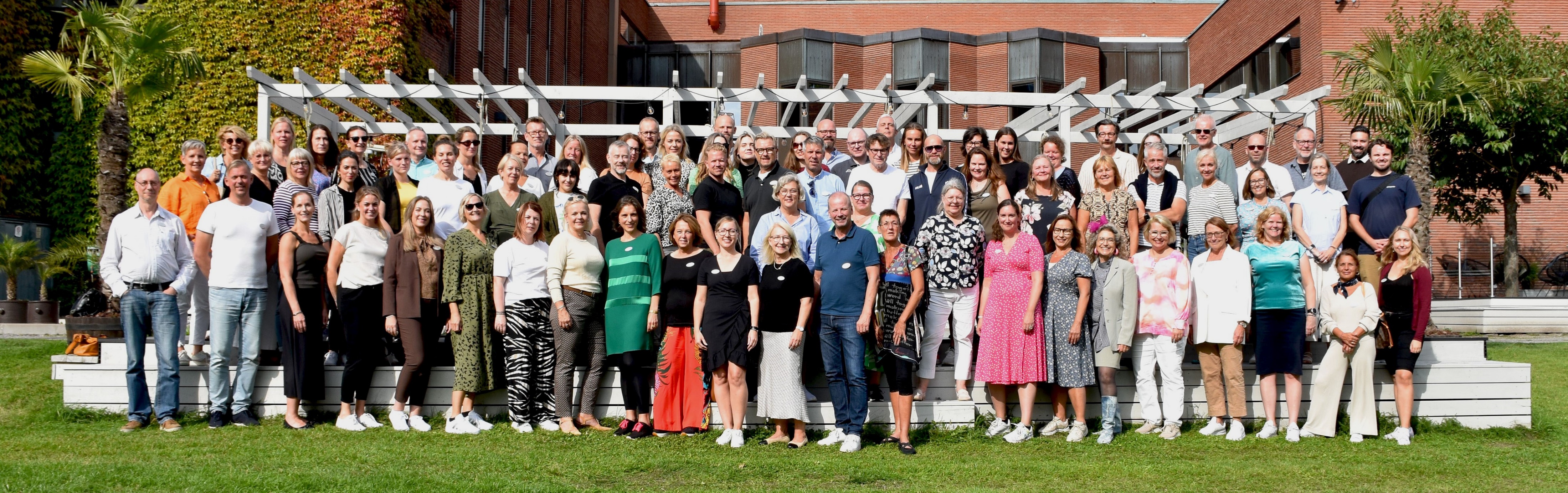 [Speaker Notes: Här får du som presenterar gärna presentera någon typ av case/framgångsberättelse för att bekräfta vår vision. Lägg gärna in en bild från verkligheten]
Se intervjun ”Från elevassistent till tandsköterska” med Linda Öberg på omstallningsfonden.se
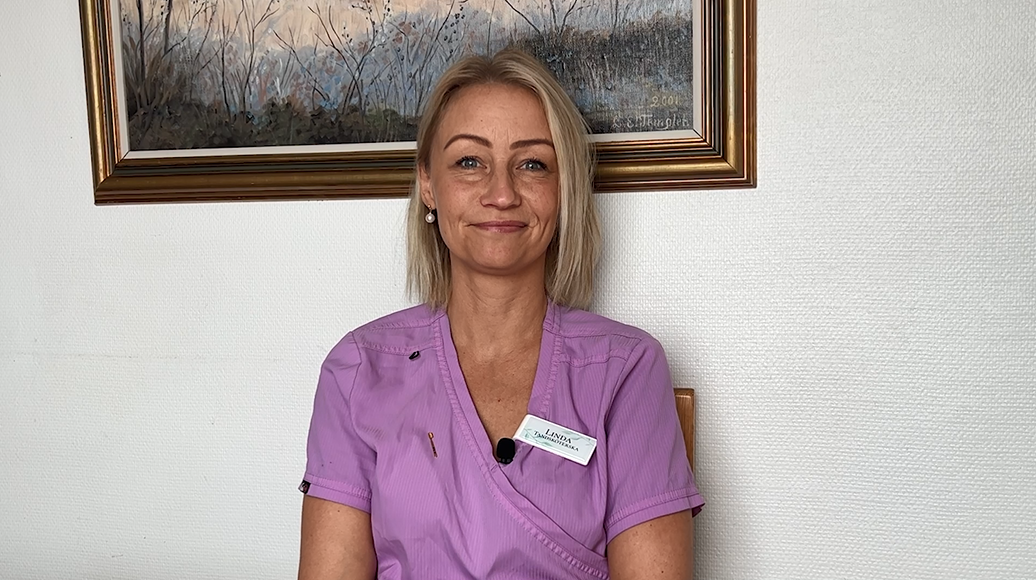 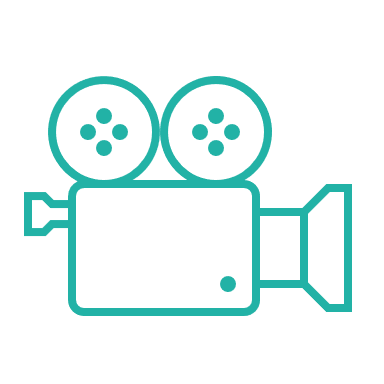 Se filmen på vår hemsida >>
5
[Speaker Notes: Här länkas man vidare för att se filmen på vår hemsida.]
[Speaker Notes: Film från YouTube – blir lite sämre kvalitet.]
Om Omställningsfonden
Vi är er omställningsorganisation!
Studiestöd:Omställningsstudiestöd, kortvarigt studiestöd, kompletterande studiestöd, förlängt studiestöd
Omställningsstöd till medarbetare, arbetsgivare och fack under och genom omställning
Karriär- och studierådgivningtill medarbetare under anställning
Stöd till arbetsgivare och fackliga företrädare
Stöd vid arbete 
med strategisk kompetensförsörjning
Förebyggande insatser för att utvecklas och ställa om
Stöttar medarbetare till ny sysselsättning när anställningen tar slut
Stöttar organisationen genom omställningen
Individuell vägledning, rådgivning, validering
Om Omställningsfonden
Kollektivavtalsstiftelse
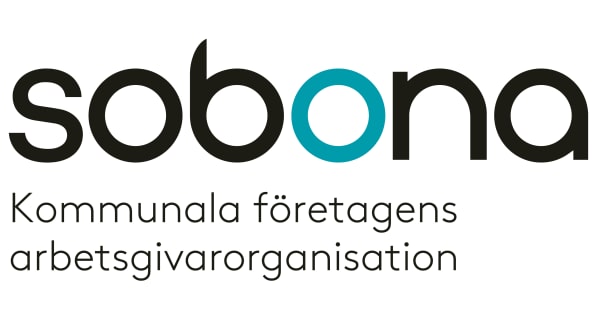 Omfattar:

290 kommuner

21 regioner

Ca 1 100 kommunala företag

Ca 1,3 miljoner arbetstagare
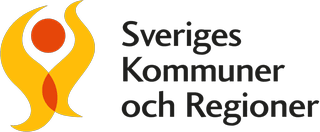 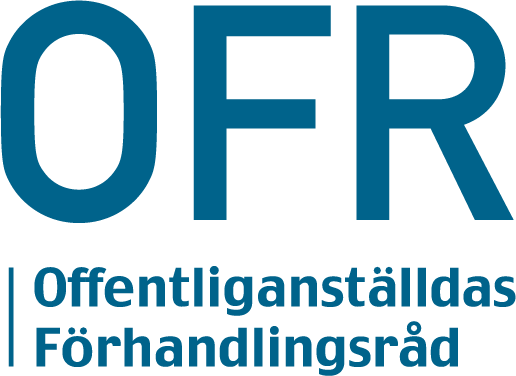 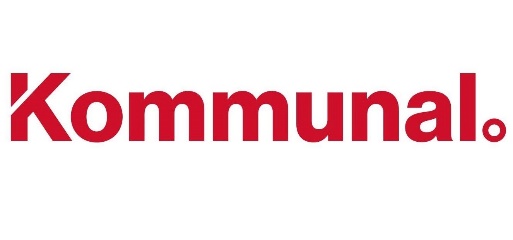 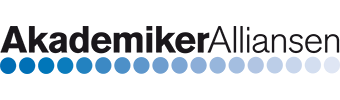 [Speaker Notes: Kollektivavtalsstiftelse Omställningsfonden är en kollektivavtalsstiftelse som funnits sedan 2012. Omställningsfondens verksamhet baseras på Kompetens- och omställningsavtalet, KOM-KR, sedan maj 2020.

Parterna bakom omställningsavtalet och Omställningsfonden är arbetsgivarorganisationerna SKR (Sveriges kommuner och regioner) och Sobona samt arbetstagarorganisationerna Kommunal, OFR (Offentliganställdas förhandlingsråd – bland annat lärarfacken, Vision, Vårdförbundet, Akademikerförbundet SSR) och AkademikerAlliansen (bland annat Jusek, DIK, Civilekonomerna, Sveriges ingenjörer).

Omställningsfonden omfattar cirka 1,3 miljoner arbetstagare över hela Sverige. De är anställda i 290 kommuner, 21 regioner och ca 1100 kommunala företag anslutna till Sobona.

Sobona-företag: Från och med 1 oktober  2022 gäller samma avtal  för samtliga Sobonaföretag. Tidigare var det olika avtal beroende på om företaget tillhörde Omställningsfonden eller KFS-företagens Trygghetsfond.]
Stöd för arbetsgivare och fackliga företrädare
Tillsammans arbetar vi för att ställa om både organisation och medarbetare för att möta framtida kompetensbehov.
Medel till förebyggande insatser 2021-2023
Skåne
Ingående saldo:  miljoner 
Reserverat belopp:  miljoner 
Disponibelt belopp:  miljoner 

Sista datum för ansökan om förebyggande medel är 31 oktober 2023
Utbildning/insats kan pågå efter den 31 oktober 2023
Arbetsgivare & fack
Alla anställningsformer!!!!
Förebyggande insatser
Förebyggande insatser ska stärka arbetsgivarens kompetensförsörjning 
Förebyggande insatser ska stärka arbetstagarens anställningstrygghet hos arbetsgivaren 
Samt vara utöver det som normalt anses vara löpande kompetensutveckling inom ramen för medarbetarens befintliga anställning
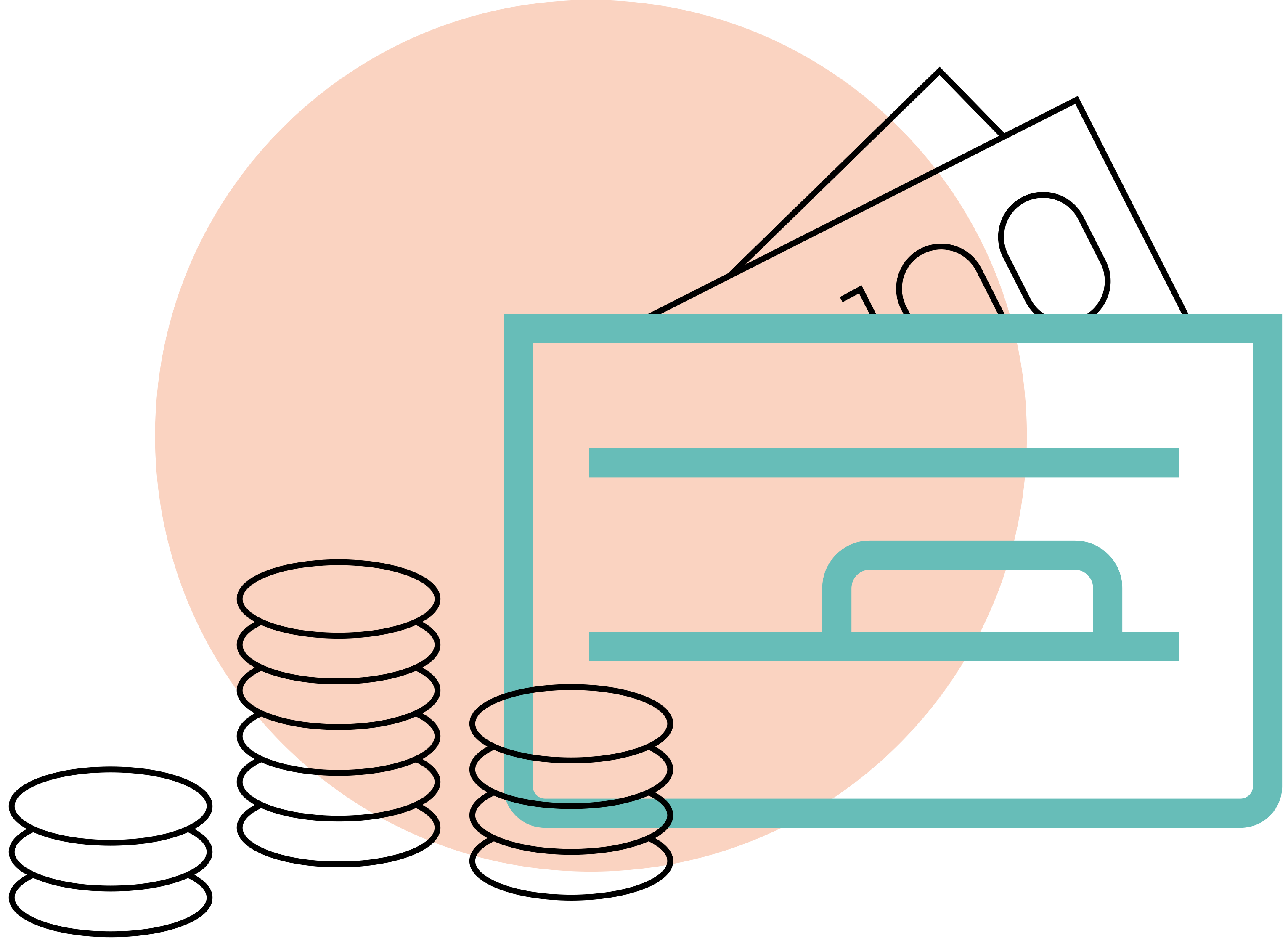 Medel finansierar inte
Lönekostnader till deltagare
Arbetsmiljöprojekt
Hälsofrämjande insatser
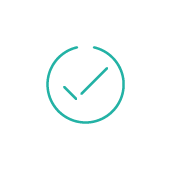 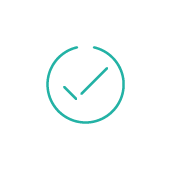 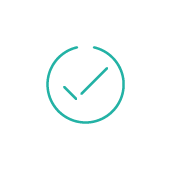 Medel för förebyggande insatser kan ersätta arbetsgivaren för:
utbildningskostnader,
merkostnader vid utbildning, t.ex. litteratur, resor, logi m.m.,
kostnader för handledning/coachning,
kostnader för annan kompetenshöjande insats,
kostnader för samordning av förebyggande insatser.
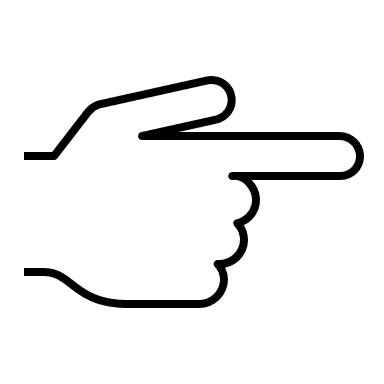 Läs mer om kriterierna för beviljande av förebyggande insatser här!
[Speaker Notes: Förebyggande insatser kan vara utbildning, validering, handledning/ coachning och andra kompetenshöjande insatser för arbetstagare. 

Förebyggande insatser ska tillgodose 
a) arbetsgivarens kompetensförsörjningsbehov på kort- och/eller lång sikt, 
b) arbetstagarens behov av tidig omställning genom kompetensutveckling i syfte att öka anställningstryggheten hos arbetsgivaren, samt 
c) vara utöver det som normalt anses vara löpande kompetensutveckling inom ramen för arbetstagarens befintliga anställning. 


Mer detaljer kommer 15 sept]
Arbetsgivare & fack
Strategisk kompetensförsörjning
Omställningsfonden kan ge stöd i processen och vägledning till arbetsgivare vid arbete med strategisk kompetensförsörjning.
[Speaker Notes: Strategiskt stöd kan vara stöd i processen med:
behovs- och omvärldsanalys,
att konkretisera framtida kompetensbehov, 
kompetensinventering, 
framtagande av kompetensstrategi samt 
att sätta mål och uppföljning av dessa.

Mer info kommer när vi vet mer om detta]
Stöd för medarbetare 
under anställning
Kan bestå av kartläggningssamtal, rådgivning, vägledning och validering. Det är också möjligt att söka fler olika typer av studiestöd.
[Speaker Notes: Se över: Förtydliga att det inte är vi som genomför valideringen. Vi kan eventuellt stå för kostnaden validering. Ej för valideringsutbildningar.]
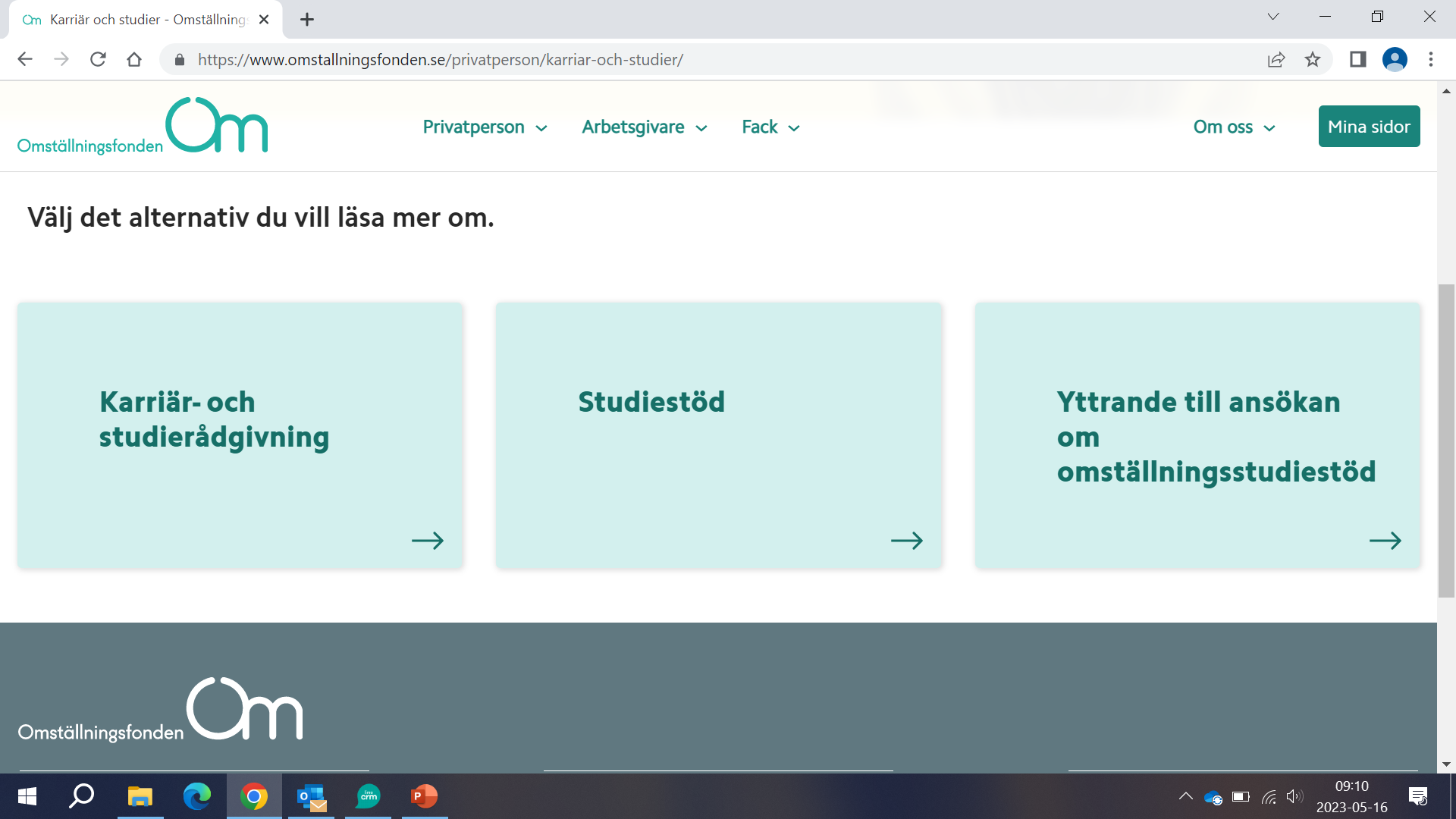 Omställningsstöd
Stöd under anställning
Karriär- och studierådgivning
Tillsvidareanställda och tidsbegränsat anställda inom:

Kommun
Region
Kommunalt företag i Sobona
Vad innebär stödet?
Kan bestå av inledande kartläggningssamtal, rådgivning, vägledning och validering och utformas i dialog mellan medarbetaren och Omställningsfonden.
Arbetat i genomsnitt:Minst 16h/v eller tjänat minst 17 750 kr/mån i minst 12 mån under en ramtid av 24 mån.
Medarbetaren ansöker själv till Omställningsfonden.
[Speaker Notes: Karriär- och studierådgivning
Stödet kan bestå av inledande kartläggningssamtal, rådgivning, vägledning och validering och utformas i dialog mellan medarbetaren och Omställningsfonden. Förtydliga att det inte är vi som genomför valideringen. Vi kan eventuellt stå för kostnaden validering. Ej för valideringsutbildningar.


Vem kan få stödet?
Stödet kan ges till tillsvidare- eller tidsbegränsat anställda och som har jobbat, hos en eller flera arbetsgivare, i genomsnitt minst 16 timmar i veckan per månad, i sammanlagt minst 12 månader (under de senaste 24 månaderna) före din ansökan. Det krävs också att jobbet varit huvudsaklig sysselsättning under tiden. 

Medarbetaren kan få stöd som längst under ett år efter det att ansökan har beviljats och så länge hen är kvar i en anställning enligt LAS, Lagen om anställningsskydd.]
Omställningsstöd
Stöd under anställning
Studiestöd
Tillsvidareanställda och tidsbegränsat anställda* inom:
Kommun
Region
Kommunalt företag i Sobona
Omställningsstudiestödet: är statligt finansierat och hanteras av CSN. Omställningsfonden kan lämna yttrande.
Flera olika typer av kollektivavtalade studiestöd som Omställningsfonden kan bevilja: kortvarigt-, kompletterande- och förlängt studiestöd.
Arbetat i genomsnitt:Minst 16h/v under minst 8 av de senaste 14 åren, och minst 12 av de senaste 24 mån.
Medarbetaren ansöker själv om kollektivavtalade studiestöd till Omställningsfonden.
Omställningsstudiestöd ansöker medarbetaren om direkt till CSN.
[Speaker Notes: Studiestöd
Det finns flera olika studiestöd. Ett av dessa är omställningsstudiestödet som är statligt finansierat och hanteras av CSN. Det kan ges för utbildningar som stärker medarbetarens framtida ställning på arbetsmarknaden, och som möter arbetsmarknadens behov. 

Det är CSN som handlägger det nya omställningsstudiestödet, men när medarbetaren ansöker om omställningsstudiestödet kan vi på Omställningsfonden meddela CSN om vi anser att utbildningen faktiskt stärker ställningen på arbetsmarknaden. Mer information om Omställningsstudiestödet finns på vår hemsida, eller hos CSN.se.

Kollektivavtalade studiestöd
Utöver omställningsstudiestödet finns flera olika typer av kollektivavtalade studiestöd, som Omställningsfonden kan bevilja: kortvarigt-, kompletterande- och förlängt studiestöd. 
Vilket stöd medarbetaren har rätt till, beror på flera olika faktorer, så som vilken anställningsform hen har och hur länge hen jobbat.

Kortvarigt studiestöd ersätter del av inkomstbortfall vid utbildning som motsvarar längst en veckas heltidsstudier. Kortvarigt studiestöd kan ges till såväl tillsvidare- som tidsbegränsat anställda medarbetare, förutsatt att utbildningen stärker den framtida ställningen på arbetsmarknaden, och som möter arbetsmarknadens behov.

Kompletterande studiestöd ersätter del av inkomstbortfall vid studier med beviljat omställningsstudiestöd och kan alltså ges för samma tid som omställningsstudiestöd utbetalas av CSN. 
Tillsvidareanställda medarbetare kan få kompletterande studiestöd både under och efter anställning. Tidsbegränsat anställda kan däremot endast få stödet under anställning. 

Förlängt studiestöd ersätter del av inkomstbortfall vid längre studier och kan beviljas för tillsvidareanställda medarbetare som förbrukat det kompletterande studiestödet och omställningsstudiestödet och beräknas i kombination med CSN:s ordinarie studiemedel (lån och/eller bidrag). 
Det förlängda studiestödet förutsätter att utbildningen, förutom att stärka medarbetarens framtida ställning på arbetsmarknaden, även ska stärka sektorns kompetensförsörjning.  *Förlängt studiestöd gäller endast tillsvidareanställda.

Kompletterande- och förlängt studiestöd förutsätter att medarbetaren har beviljat omställningsstudiestöd.]
Omställningsstöd – när anställningen tar slut
Olika typer av omställningsstöd i samband med att anställningen upphör på grund av arbetsbrist eller sjukdom, eller genom att en tidsbegränsad anställning löpt ut.
17
Omställningsstöd
Exempel på aktiva insatser – stöd i 1 år*
Omställningsstöd – tillsvidare- och tidsbegränsat anställda
Utökade insatser – tillsvidareanställda
Kartläggning
Rådgivning och vägledning
Validering
Cv och ansökningshandlingar
Intervjuträning
Starta eget-stöd
Gruppaktiviteter
Kursavgifter och kurslitteratur
Näringsbidrag
Resor
Samtalsstöd
Praktik/arbetsträningsplats
*Insatser och verktyg varierar beroende på vilket stöd du har rätt till. Individanpassas tillsammans med rådgivare.
[Speaker Notes: *2 år vid för

Tillgängliga verktyg:CoWrite, Diploma, JMT
stärkt stöd]
Omställningsstöd
Utökade insatser
Tillsvidareanställda inom:

Kommun
Region
Kommunalt företag i Sobona
Tillsvidareanställd:

Enligt HÖK/AB eller BÖK/BB
Uppsagd pga. arbetsbrist, alternativt träffat en överenskommelse pga. arbetsbrist.
Omplacering till tidsbegränsad anställning vid övertalighet – efterskydd om denna upphör
Anställningen har avslutats genom en överenskommelse om avslut pga. nedsatt arbetsförmåga.
Arbetat sammanhängande:

Minst 40 % (1 år)
Arbetsgivaren anmäler medarbetaren till Omställningsfonden.
[Speaker Notes: Överenskommelse på grund av arbetsbrist
Om anställningen upphör genom en överenskommelse på grund av arbetsbrist förutsätts att det finns en konstaterad övertalighet, att arbetsgivaren kan undvika att säga upp en annan arbetstagare på grund av arbetsbrist och därmed att anställningen upphör på initiativ av arbetsgivaren.

Omplacering till tidsbegränsad anställning – efterskydd om denna upphör
En tillsvidareanställd arbetstagare som kvalificerat sig för utökade insatser behåller det skyddet om arbetstagaren i samband med en övertalighetssituation omplaceras till en tidsbegränsad anställning. 
Om den tidsbegränsade anställningen upphör kan arbetstagaren få utökade insatser.]
Omställningsstöd
Omställningstöd
Handlingsrutin vid överenskommelse om avslut på grund av nedsatt arbetsförmåga
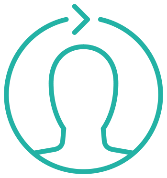 Arbetsgivaren kontaktar Omställningsfonden för informationsinsatser.
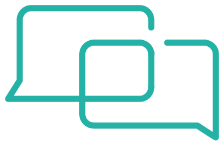 Omställningsfonden informerar om:
Omställningsstödet
Att ekonomiska förmåner inte ingår
Vikten av att säkerställa SGI
Vikten av att ha läkarintyg till a-kassan
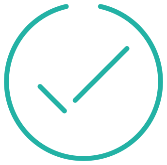 Arbetsgivaren har fullgjort sin rehabiliteringsskyldighet.

Omplaceringsmöjligheter är uttömda.

Att det träffas en överenskommelse om att avsluta anställningen, på grund av nedsatt arbetsförmåga, och att det framgår att aktiva insatser ingår.
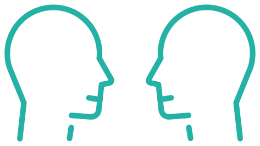 Dialog med arbetstagaren/fackliga ombud inför överenskommelsen sker hos arbetsgivaren.

Överenskommelse erbjuds.
Viktigt att tänka på: Informera medarbetaren om att hen behöver ett giltigt läkarutlåtande eller läkarintyg. Behöver vara daterat innan överenskommelsen signeras.
[Speaker Notes: Visas vid behov: Anställningen upphör genom en överenskommelse med arbetsgivaren, där grunden för denna överenskommelse är nedsatt arbetsförmåga pga sjukdom/skada.

Förutsätter att:
Arbetsgivaren har fullgjort sin rehabiliteringsskyldighet
Omplaceringsmöjligheter hos arbetsgivaren är uttömda
Framgår i överenskommelsen att arbetsgivaren och arbetstagaren är överens om att utökade insatser ska ingå. 

Har inte rätt till ekonomiska förmåner via Omställningsfonden
Tackar arbetstagaren nej till erbjudandet och arbetsgivaren säger upp arbetstagaren på grund av personliga skäl, omfattas arbetstagaren endast av omställningsstöd och ev förstärkt stöd d v s inte av utökade insatser.

Läkarutlåtande eller läkarintyg behövs för att styrka den nedsatta arbetsförmågan och utesluter en återgång i ordinarie arbete (detta krävs för att säkerställa rätt bedömning hos A-kassan).]
Omställningsstöd
Handlingsrutin vid överenskommelse om avslut på grund av nedsatt arbetsförmåga
Medarbetaren tackar ja:
Avslut av anställningen genom en överenskommelse där omställning ingår. Grunden är nedsatt arbetsförmåga.

Arbetsgivaren anmäler medarbetaren till Omställningsfonden.

Vid godkänd anmälan kontaktar Omställningsfonden medarbetaren och arbetet startar.
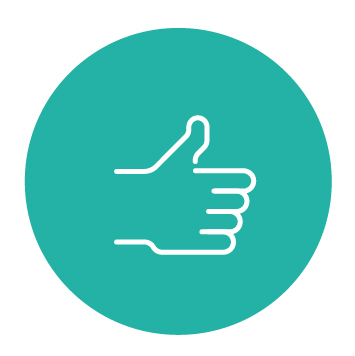 [Speaker Notes: Visas vid behov: Anställningen upphör genom en överenskommelse med arbetsgivaren, där grunden för denna överenskommelse är nedsatt arbetsförmåga.
Förutsätter att:
Arbetsgivaren har fullgjort sin rehabiliteringsskyldighet
Omplaceringsmöjligheter hos arbetsgivaren är uttömda
Framgår i överenskommelsen att arbetsgivaren och arbetstagaren är överens om att aktiva insatser ska ingå. 

Har inte rätt till ekonomiska förmåner via Omställningsfonden
Tackar arbetstagaren nej till erbjudandet och arbetsgivaren säger upp arbetstagaren på grund av personliga skäl, omfattas arbetstagaren endast av omställningsstöd och ev förstärkt stöd d v s inte av utökade insatser.]
Omställningsstöd
Omställningsstöd
Omställningsstöd – villkor
Förstärkt stöd kan efter bedömning ges till arbetstagare som har särskilda behov av stöd till följd av sjukdom.
Tillsvidareanställda och tidsbegränsat anställda inom:

Kommun
Region
Kommunalt företag i Sobona
Inledande kartläggningssamtal, rådgivning, vägledning och validering.
Grunden till omställningsstöd för både tidsbegränsat anställda och tillsvidareanställda.
Arbetat i genomsnitt:Minst 16h/v eller tjänat minst 17 750 kr/mån i minst 12 mån under en ramtid av 24 mån.
Tidsbegränsat anställda och tillsvidare anställda som inte omfattas av utökade insatser ansöker själva till Omställningsfonden.
[Speaker Notes: Förutom villkoret ”Uppsagd på grund av arbetsbrist”, finns ytterligare två situationer då arbetstagare kan ha rätt att få stöd av Omställningsfonden.

Överenskommelse på grund av arbetsbrist
Om anställningen upphör genom en överenskommelse på grund av arbetsbrist förutsätts att det finns en konstaterad övertalighet, att arbetsgivaren kan undvika att säga upp en annan arbetstagare på grund av arbetsbrist och därmed att anställningen upphör på initiativ av arbetsgivaren. 

Accepterar ny tjänst med minskad arbetstid – stöd inom ramen för anställningen :
Arbetstagare som i en övertalighetssituation accepterat omplacering till lägre sysselsättningsgrad har inte rätt till aktiva insatser. Dock är arbetstagare som har accepterat en anställning med lägre sysselsättningsgrad fortfarande anställd och kan själv ansöka om stöd under anställning.

A-kasseutfyllnad kan ges inom en tidsram av ett år från dagen då den nya anställningen med lägre sysselsättningsgrad tillträddes.

Arbetstagare som accepterar ny tjänst med minskad arbetstid kan få ersättning i stället för a-kassa beräknad på arbetssökande del.
Ersättning istället för a-kassa betalas ut som längst under 43 arbetsdagar inom en tidsram av 180 kalenderdagar från den dagen då den nya anställningen med lägre sysselsättningsgrad tillträddes.]
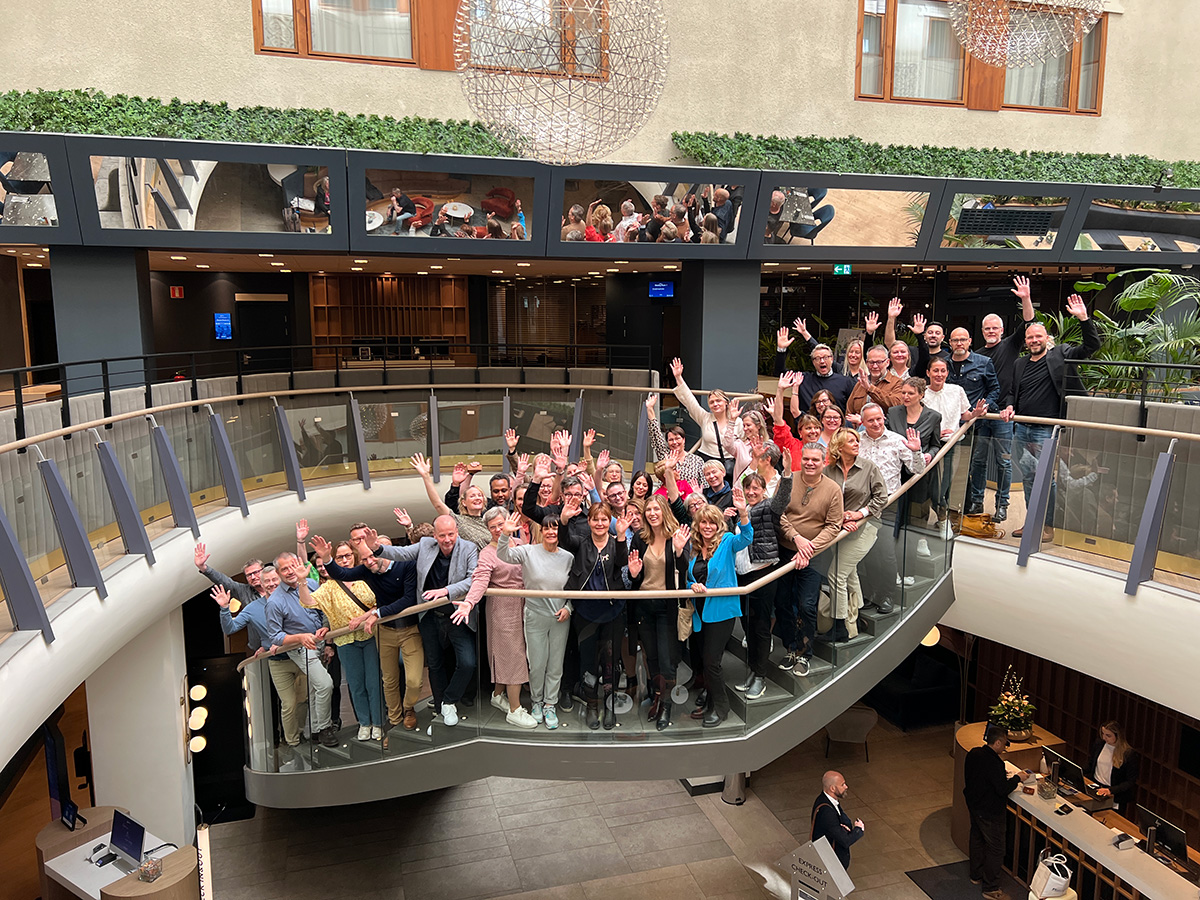 Vi är er omställningsorganisation
Omställningsfonden öppnar möjligheter till framtidens arbetsliv för välfärdens medarbetare och arbetsgivare. Vi ger fler chansen till ett utvecklande arbetsliv genom kompetensutveckling och hjälper uppsagda till ny sysselsättning.
Utveckla organisation och medarbetare med stöd av oss
Ta vår hjälp i
samband med
omställning och
förändringar
Partsneutrala och
jobbar under
sekretess
Tack!
Telefon växel: 08-452 79 98
info@omstallningsfonden.se
Anna Brümmer
Omställningsådgivare072 994 76 59anna.brummer@omstallningsfonden.se
Följ oss:
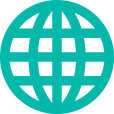 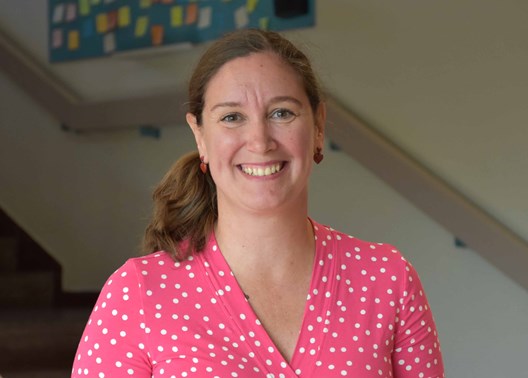 omstallningsfonden.se
Mirjam Matesic
Anmäl dig till vårt nyhetsbrev på hemsidan
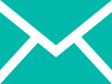 Jobbsökarrådgivare073 086 65 89 mirjam.matesic@omstallningsfonden.se
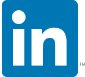 linkedin.com/company/omstallningsfonden
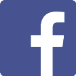 facebook.com/
Omstallningsfonden
Walid Alsafiri
Jobbsökarrådgivare070 984 09 55walid.alzafiri@omstallningsfonden.se
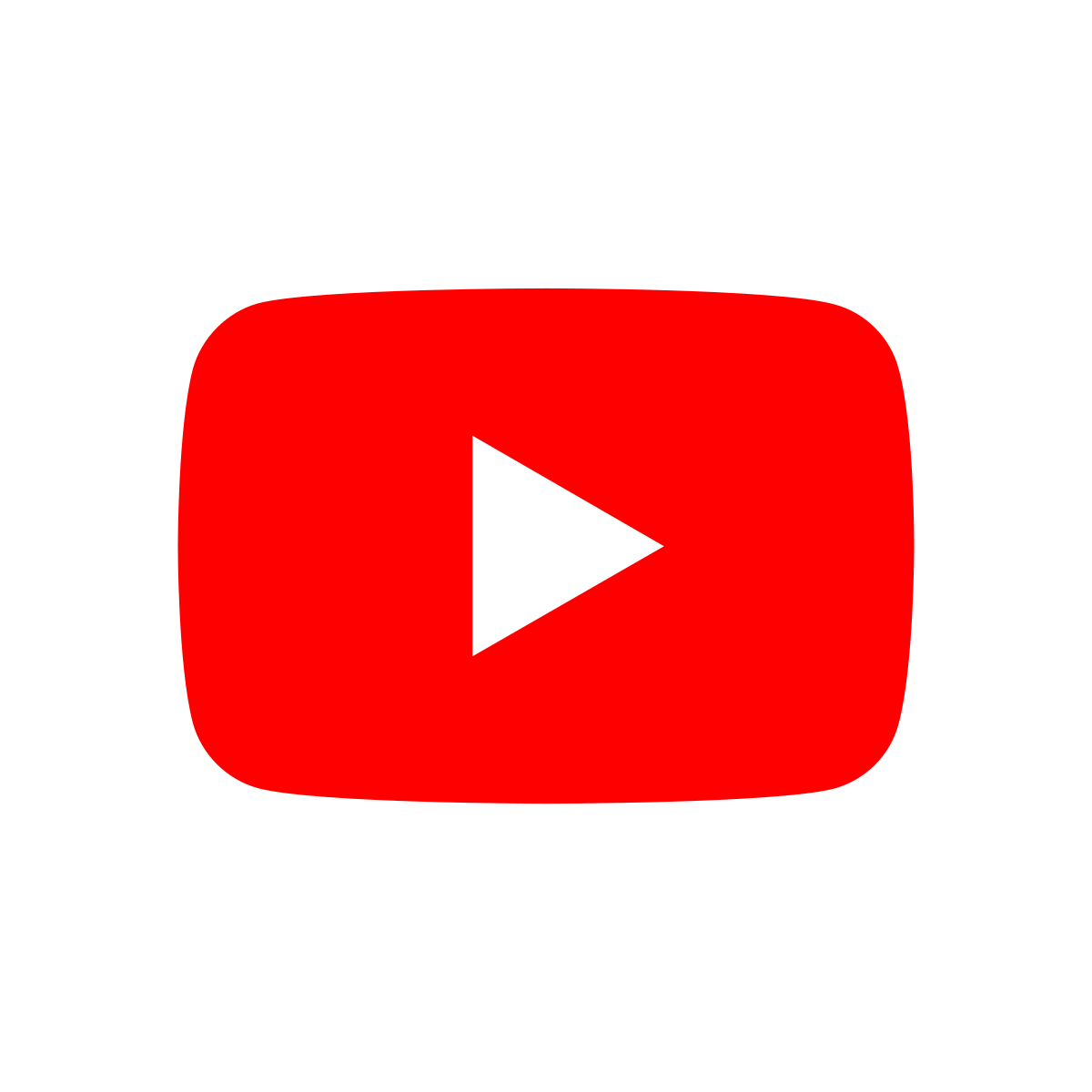 youtube.com/Omstallningsfonden
[Speaker Notes: .]